Павлодар облысы
білім беру басқармасы
Білім беруді дамытудың инновациялық орталығы







Инновационный центр развития образования
управления оразования Павлодарской области
ОБ ОРГАНИЗАЦИИ 
ЛЕТНЕЙ ШКОЛЫВ 2021-2022 УЧЕБНОМ ГОДУ
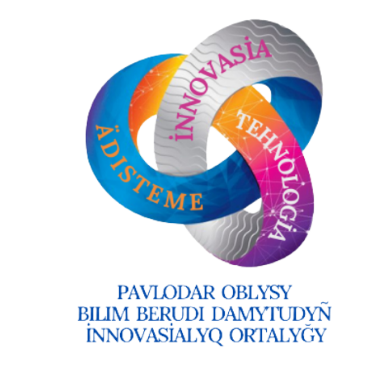 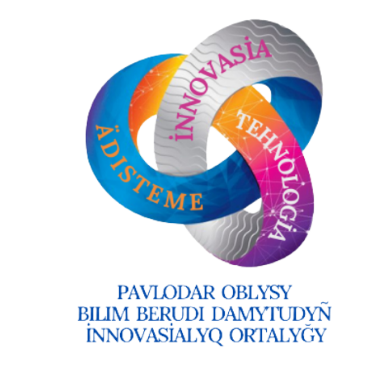 ЛЕТНЯЯ ШКОЛА
функционирует на базе организации среднего образования
группы/классы формируются на основании результатов анализа учебных достижений и диагностики уровня предметных знаний обучающихся
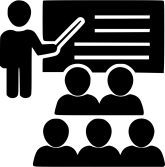 с 26 мая по 17 июня 2022 года
обучающиеся 1-8,10 классов
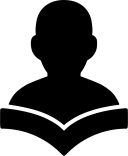 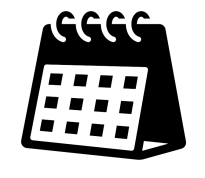 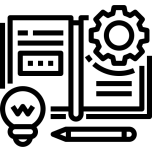 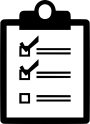 ИЦРО составлены рекомендуемые планы изучения сложных для усвоения тем, разделов, подразделов,  целей обучения
Формы и методы работы, технологии обучения определяются педагогами в соответствии с возрастными и индивидуальными особенностями обучающихся
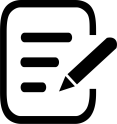 В условиях Летней школы важно помочь слабоуспевающим обучающимся в освоении сложных предметов
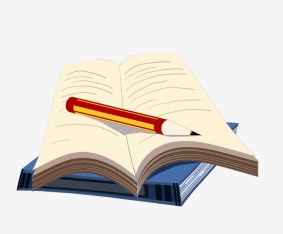 Домашнее задание не задается
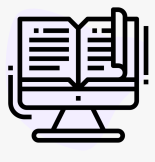 обеспечивается доступ к школьной библиотеке, имеющимся ЦОРам
Оценивание учебных достижений не проводится
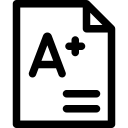 учителя физической культуры
осуществляют проведение физзарядки, подвижных игровых видов спорта
классные руководители, воспитатели 
организуют тренинги и мероприятия на развивающие темы
Педагоги-психологи 
проводят психологические тренинги
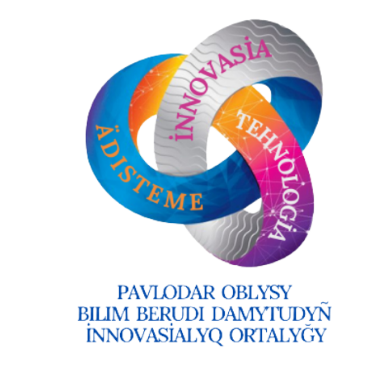 ОРГАНИЗАЦИЯ ЛЕТНЕЙ ШКОЛЫ
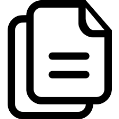 ПРИЕМ В ЛЕТНЮЮ ШКОЛУ
КАДРОВОЕ ОБЕСПЕЧЕНИЕ
Заявление родителей или законных представителей
Обучение в летней школе на бесплатной основе
Организация занятий с упором на слабоуспевающих 
Посещение занятий в свободной форме
Не потребуется дополнительное финансирование педагогам за ведение уроков;
Педагоги работают в рамках утвержденной нагрузки на текущий учебный год.
Очередной трудовой отпуск предоставляется после 19 июня
ВЕДЕНИЕ ДОКУМЕНТАЦИИ
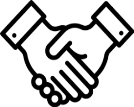 Приказ директора школы о работе Летней школы
За 2 недели до завершения учебного года утвердить План Летней школы
Список обучающихся и класс-комплектов 
Перечень учебных предметов 
Среднесрочные и краткосрочные планы
Временные классные журналы
СОБЛЮДЕНИЕ МЕР БЕЗОПАСНОСТИ
Инструктирование всех участников Летней школы о соблюдении мер санитарной безопасности
Частое мытье рук после 
Влажная уборка помещений, проветривание
ФОРМЫ РАБОТЫ
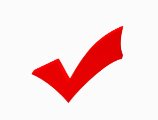 учебные занятия, проектная деятельность, исследования, лабораторные работы, занятия на свежем воздухе и др.
Задания на дом не задаются
Наполняемость в группах/классах-не более 25 человек
Продолжительность занятия - 45 минут, в один день проводятся 3-4 занятия
Предлагается включение в расписание ежедневное 20-30 минутное чтение книг
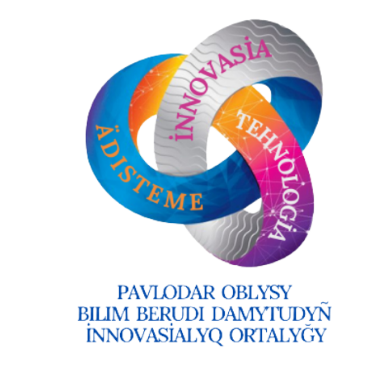 ОЖИДАЕМЫЕ РЕЗУЛЬТАТЫ
ПЕДАГОГИ
ОБУЧАЮЩИЕСЯ
Анализ учебных достижений обучающихся и построение образовательных, развивающих и воспитательных задач;
Создание условий для выравнивания качества знаний обучающихся;
Индивидуальная/командная работа с обучающимися на основе определения области затруднений;
Проявление собственных профессиональных инициатив и поддержка детских инициатив;
Использование инновационных программ и проектов;
Качественная обратная связь и сопровождение обучающихся в соответствии с их потребностями.
Восполнение потерь в знаниях;
Определение области затруднений по предметам и получение индивидуального образовательного маршрута;
Приобретение навыков командного обучения;
Повышение мотивации к обучению (коммуникация, креативность, критическое мышление);
Формирование навыков исследовательской деятельности;
Персональный познавательный опыт;
Формирование навыка  решения практических задач;
Качественное усвоение пройденного учебного материала.
РОДИТЕЛИ
ШКОЛЫ
Получение образовательных услуг обучающимися и  обучение в соответствии с потребностями детей по итогам предыдущего учебного года;
Вовлеченность родителей в процесс обеспечения и сопровождения развития ребенка;
Обеспечение занятости  детей и организация досуга в летний период.
Корректируют рабочие учебные планы, среднесрочные учебные планы по предметам
Предоставляют педагогам возможность корректировать Среднесрочные и краткосрочные планы (персонализация)
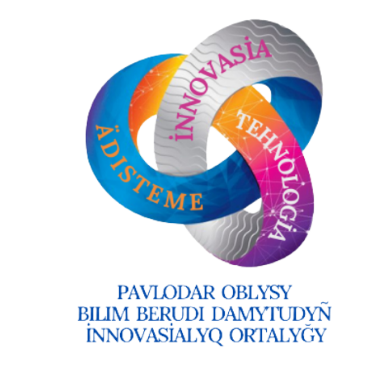 РЕКОМЕНДАЦИИ ПО ОРГАНИЗАЦИИ ЛЕТНЕЙ ШКОЛЫ
ОБСУЖДЕНИЕ на методических объединениях выбора наиболее сложных тем по предметам и их количества
ВЫБОР ОПТИМАЛЬНЫХ методов и приемов обучения
СОСТАВЛЕНИЕ совместных краткосрочных планов занятий
ИНДИВИДУАЛЬНЫЕ КОНСУЛЬТАЦИИ для обучающихся
КОНСУЛЬТАЦИИ ПО ОСНОВНЫМ ПРЕДМЕТАМ, в том числе с привлечением студентов педагогических вузов, колледжей 
ИСПОЛЬЗОВАНИЕ ситуативных задач, направленных на развитие критического мышления, формирование функциональной грамотности
АКТИВНОЕ ПРИМЕНЕНИЕ на занятиях заданий PISA, вышедших из режима конфиденциальности
РАЗВИТИЕ НАВЫКОВ читательской грамотности («Читающая школа»)
РАЗВИТИЕ НАВЫКОВ работы с электронной информацией
ПРИМЕНЕНИЕ МЕТОДИК интерактивного обучения(метод проектов, дисскуссий, игровые, поисковые методы)
ПРИМЕНЕНИЕ МЕТОДОВ решения сложных задач по математике с поиском неординарных практико-ориентированных подходов вместо применения шаблонных алгоритмов
РАБОТА С ТЕКСТОМ, выполнение заданий по тексту (аудирование, говорение, чтение, письмо)
ВЫПОЛНЕНИЕ практических заданий